Hello Europe!!!
CHILDREN GREET THEIR CLASSMATES

CHILDREN INTRODUCE THEMSELVES
WHO WE ARE. We are VERY HAPPY PUPILS because YOU are our European FRIENDS.We are delighted to be working on this eTwinning project called HELLO EUROPE!Our primary school is in Ľutina, a cute Slovak village.
HELLO EUROPE!!!
We are 3rdA class.
We are from SLOVAKIA. Our country is in the heart of Europe.
Ľutina is right here.
Let me greet you and introduce myself.
Hello! My name is KLAUDIA.
Let me greet you and introduce myself.
Hello! My name is ADRIANA.
Let me greet you and introduce myself.
Hello! My name is SIMONA.
Let me greet you and introduce myself.
Hello! My name is VIKTORIA.
Let me greet you and introduce myself.
Hello! My name is MARTIN.
Let me greet you and introduce myself.
Hello! My name is ERIK.
Let me greet you and introduce myself.
Hello! My name is LADISLAV.
Let me greet you and introduce myself.
Hello! My name is MAREK.
Let me greet you and introduce myself.
Hello! My name is LIANA.
Greetings from Ľutina.Goodbye.
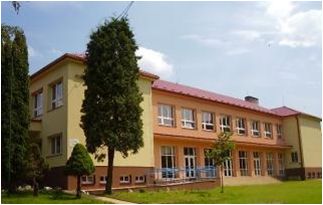